СГМУП « Комбинат школьного питания»г. Сургут
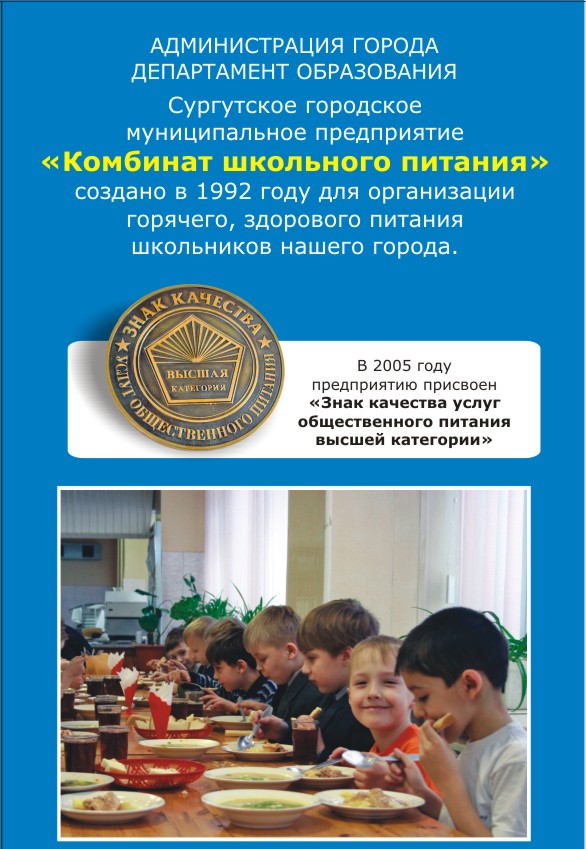 В структуру предприятия входят:

 Фабрика кухня по производству полуфабрикатов и кондитерских изделий, построенная в 1996 году по канадскому проекту;
 Школьные столовые.

В 2005 году предприятию присвоен    «Знак качества услуг общественного питания высшей категории»
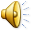 Основной вид деятельности - организация питания учащихся общеобразовательных школ г. Сургута. 
Функции учредителя и собственника имущества предприятия от имени муниципального образования город окружного значения город Сургут выполняет Комитет по управлению имуществом Администрации 
города Сургута
Сан Пин 2.4.5. 2409-08 
«Санитарно-эпидемиологические требования к организации питания обучающихся»
                                                                                                                    Рекомендуемая масса порций блюд (в граммах)для обучающихся различного возраста
Потребность в пищевых веществах и энергии обучающихся в возрасте с 7 до 11 и с 11 лет и старше
Разработано 25 блюд .
Индейка ,тушеная в соусе с овощами.
Рагу из индейки.
Индейка, тушеная в сметанном соусе.
Плов из индейки.
Индейка, тушеная с черносливом.
Индейка ,тушеная с курагой.
Индейка, запеченная под сыром с помидорами.
Индейка по-французки.
Филе индейки с кабачками.
Запеканка из индейки.
Тушеная индейка.
Каша из полбы на молоке.
Полба с овощами.
Полба с говядиной.
Каша тыквенная с пшеном
Капуста цветная свежемороженая, запеченная под соусом.
Рагу овощное(с цветной капустой)
Запеканка тыквенная с творогом.
Печенье «Листики».
Печенье «Ромбики коричневые с сахаром».
Печенье «Северное»
Печенье «Фигурное».
Печенье «Кокосовое».
Печенье «Молочное».
Печенье «Цветочки для сластён
Оборудование фабрики-кухни
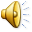 Оборудование кондитерского цехаМашина по производству печенья
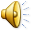 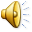 Новое оборудование мясного цехаКотлетоформовочная машина
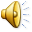 Машина для панировки мясных полуфабрикатов
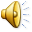 Готовится продукция в пароконвектоматах
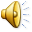 На фабрике имеется отдельное помещение для мытья яиц, оснащенное  специализированной машиной
Овощи для  школьных столовых очищаются и вакуумируются в овощном цехе фабрики-кухни
Посудомоечная машина для мытья кухонной посуды
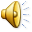 На предприятии имеется собственная Санитарно-технологическая лаборатория, которая осуществляет постоянный контроль качества поступающего сырья, норм вложения, санитарного состояния предприятия
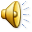 Повышение стоимости питания с 10 января 2019 года
Для учащихся младших классов: 
в день 8 рублей    в месяц 192 рубля

Для учащихся старших классов:
в день 10 рублей   в месяц 240 рублей

Для учащихся ГПД:
в день 11 рублей   в месяц 220 рублей
[Speaker Notes: Младшие классы]
Родительская плата за завтрак учащихся младших классов составит 1 656 рублей в месяцРодительская плата за завтрак учащихся старших классов составит 2 184 рубля в месяц
Дневная стоимость завтраков для учащихся младших классов с учетом дотационных выплат 113 рублей  Дневная стоимость завтраков для учащихся старших классов с учетом дотационных выплат 135 рублей
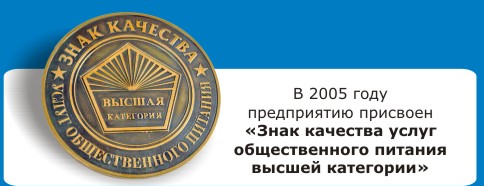 Диплом Российской общественной палаты по присуждению общественных наград в сфере индустрии питания
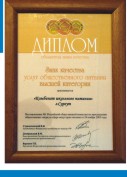 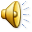 Спасибо за внимание!!!
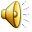